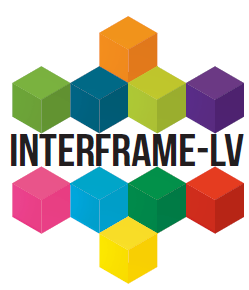 SURVEY ORGANISATIONS WITH INVOLVEMENT OF SOCIAL PARTNERS Biruta SlokaUniversity of Latviabiruta.sloka@lu.lv 5th Baltic-Nordic Conference on Survey StatisticsÖrebro university, June 17, 2019
Introduction
Survey organisation is a big challenge when it is important to get information on several aspects of business and society development – when data are not collected by respected and recognised institutions, like Central Statistical Bureaus or National bank where usually are involved legal regulations for respective data collection and it is good that now a lot of those collected data sets are available for researchers
But often there are needs of municipalities, planning regions, employer’s organisations and businesses where it is important to get reasonable information on situation analysis and for further decision – making the survey data have to be as good as possible – in sense of representativity, reasonable survey data collection time taking into account very limited material resources
Introduction
Aim – analyse advantages and disadvantages of social partner involvements of survey organisations

Research methods used: scientific publications analysis, evaluations of experience of different partner involvement in survey organisation
Recent surveys used (examples)
Surveys on results of work-based learning in Latvia (employers, vocational education school managers, students)

Surveys on results of municipality work and future plan developments (inhabitants, entrepreneurs, municipality employees)

Surveys on results of some new production start (blue mussel farming in the Baltic Sea Region) (research institutions, policy designers: public administrators and politicians) 

Surveys on results of some business activities (internet shopping, social entrepreneurs)
Social partners involvement in recent surveys
Surveys on results of work-based learning in Latvia (employers, vocational education school managers, students) – Confederation of Employers, Ministry of Education and Science, Municiaplties

Surveys on results of municipality work and future plan developments (inhabitants, entrepreneurs, municipality employees) – Planning Regions, Municipalities

Surveys on results of some new production start (blue mussel farming in the Baltic Sea Region) (research institutions, policy designers: public administrators and politicians) – Plannong regions, Ministries involved (Ministry of Ariculture, Ministry of Envionment and Regional Development)

Surveys on results of some business activities (internet shopping, social entrepreneurs) – Chamber of Trade and Commerce, Associations
Technical support for social partners
Availability for data analysis with SPSS (Statistical Package for Social Sciences)

Possibilities to use QuestionPro for data collection (only when they are not for commercial use)

Possibilities to use lomng-term co-operation colleagues for data collection

Experience and network of researchers and experience in data analysis including multivariate data analysis (factor analysis, correspondence analysis, discriminant analysis, rregression and correlation analysis, variance analysis – AVOVA, etc); cross-tabulations, different statistical hypothesis testing, preparation of research reports and presentations satisfying social partners from one side and rresearchers from other side
Social partners involvement challenges
Social partners have to be interested – examples for surveys on results of work-based learning in Latvia (employers, vocational education school managers, students) – every social partner: Confederation of Employers, Ministry of Education and Science, Municiaplties wanted to cover their interests – it is not so easy to negotiate with each of them to keep the questionnaire as soon as possible, often rather wide teaching activities on survey length, on representativity and possibilities on further data analysis are needed
Social partners involvement challenges
Surveys on results of municipality work and future plan developments (inhabitants, entrepreneurs, municipality employees) – influence of Planning Regions, Municipalities - it is not so easy to negotiate with each of them to keep the questionnaire as short as possible, often rather wide teaching activities on survey length, on representativity and possibilities on further data analysis are needed, especially hard is to explain statistical indicator use, like arithmetic means, medians, standard deviations, etc – for each has to be explanations
Social partners involvement challenges
Surveys on results of some new production start (blue mussel farming in the Baltic Sea Region) (research institutions, policy designers: public administrators and politicians) – Plannong regions, Ministries involved (Ministry of Ariculture, Ministry of Envionment and Regional Development) - it is not so easy to negotiate with each of them to keep the questionnaire as short as possible, often rather wide teaching activities on survey length, on representativity and possibilities on further data analysis are needed
Social partners involvement challenges
Surveys on results of some business activities (internet shopping, social entrepreneurs) – Chamber of Trade and Commerce, Associations - it is not so easy to negotiate with each of them to keep the questionnaire as short as possible, often rather wide teaching activities on survey length, on representativity and possibilities on further data analysis are needed, often rather problematic data analysis arrise if in the respective association dominate colleagues having not so good statistical literacy: than expensive data collection lead to limited possibilities for data analysis
Conclusions
Social partner involvement in survey organisation, design and questionnary preparation is becomming more and more important as everyone wants to have influence and stress their ipmortance
Information technology development and use of smart-phone devices require new and innovative approaches in survey organisation 
As respondents are willing to spend as short as possible time for surveys it is always important to make survey as short as possible but to cover all needed questions to be examined, to address the invitation as personal as possible
Big challenges are to find best solution for target population determination and to create sample as more and more survey result users care about representativity of the survey
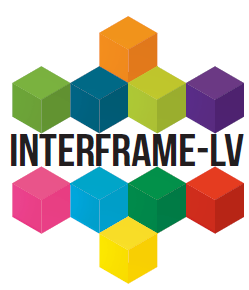 Thank you for your attention!